日本最大級の商取引支援サイト
「ザ・ビジネスモール」へ
貴社の企業情報を登録します（無料）
ザ・ビジネスモールとは
「ザ・ビジネスモール」は全国の商工会議所・商工会が共同で運営している商取引支援サイトです。会員事業所約27万社が登録しており無料で自社PRやマッチングを利用する事ができます。
当所では会員事業所の皆さまへの販路拡大支援の一環として「ザ・ビジネスモール」の周知・PRを展開してまいります。
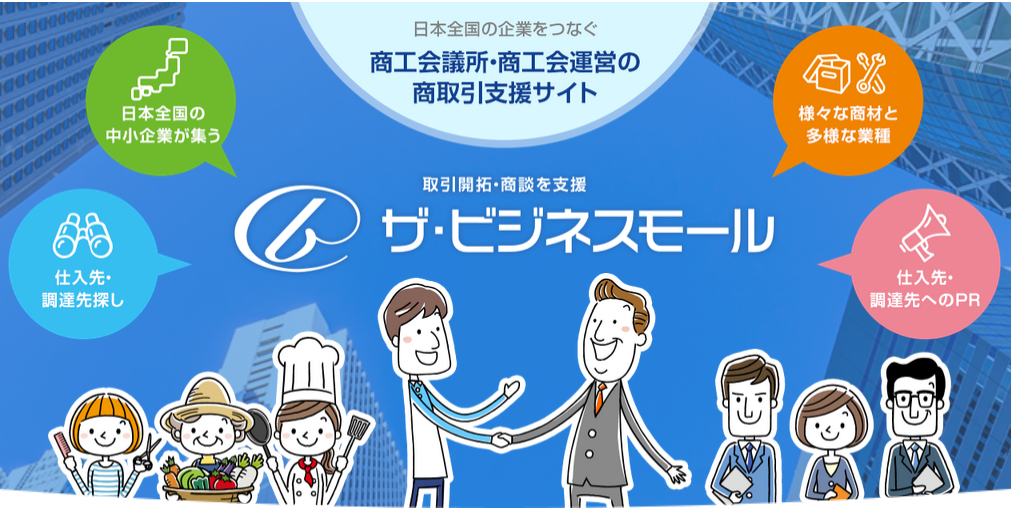 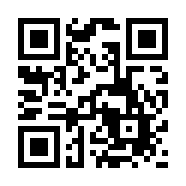 https://www.b-mall.ne.jp/
掲載する企業情報について
ウェブ名鑑として、企業情報（企業名・住所・電話番号・FAX番号・資本金・従業員・営業内容・業種）を掲載します。
ユーザー登録（無料）をすると、業務内容だけでなく、自社のPRを自由に記述でき、会社の地図や問合せフォームも自動で作成されます。
また不要な売り込みを避けるために電話やFAX、住所などは公開範囲を設定することができます。
商工会議所が運営しているサイトということもあり会社のHPにリンクを張ることでSEO対策の１つとしても利用でき、目的に応じた付加情報を追加できるので、PR情報満載の会社PRページが作成されます。

ザ・ビジネスモールにPRを掲載できるのは、商工会議所または商工会の会員企業だけなので、ザ・ビジネスモールに掲載されていること自体を信用力アップにされている方もいらっしゃいます。
さらに、企業PR文はｉタウンページに連携して掲載されるため、iタウンページでのPRも同時にできます。
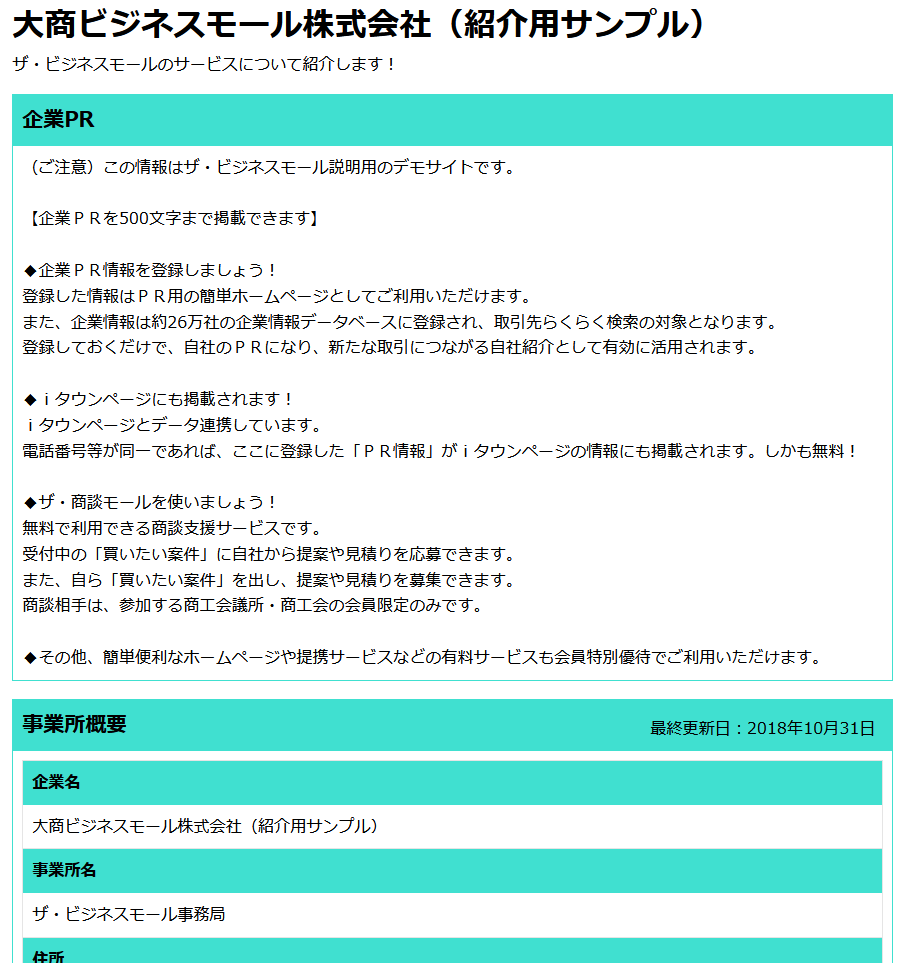 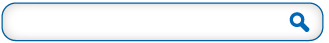 ザ・ビジネスモール
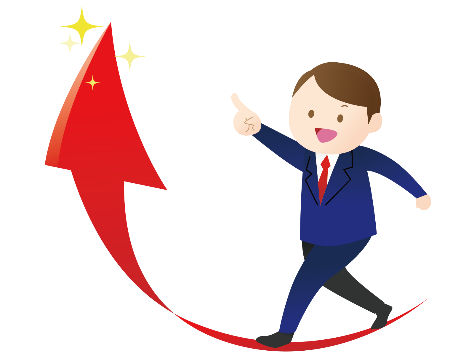 ～　不要な売込み等を心配される方　～
「ザ・ビジネスモール」では事業所データをコピー＆ペースト、またはプログラムでデータ収集しにくい仕組みを採用しております。なお、ご住所や電話番号、FAX番号は公開範囲を自身で設定いただく事ができるので安心です。
会員事業所の方で、ザ･ビジネスモールへの登録を希望されない方は○月○日までに下記の必要事項を記入の上、当所○○課まで送付願います。
○○商工会議所　○○課宛て
FAX送信先：00-0000-0000
ザ・ビジネスモールの登録を希望しません
問合せ先：○○商工会議所　○○課　　電話：00-0000-0000　FAX：00-0000-0000　メール：xxx@xxxx.xxx.xx